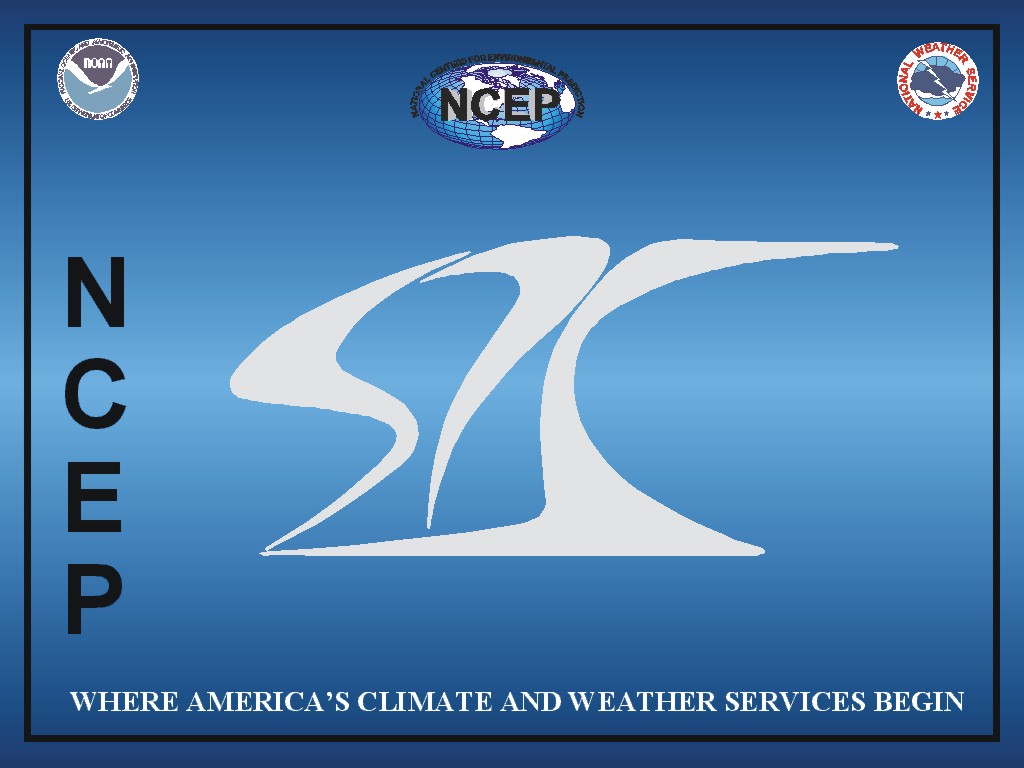 Dry Thunderstorm Forecasting Using Perfect Prog(nosis) Forecast results from Summer 2013 and Experimental Web Page for 2014
Phillip Bothwell and Patrick Marsh-Storm Prediction Center
Lindsey Richardson –CIMMS
New for 2014
New interactive experimental GFS-based Dry Thunderstorm Web page
	( no longer using JAVA applet…works on any PC or SMART PHONE)
Explicit Dry Thunderstorm Forecasts DRYTH1 (probability of lightning with less than 0.10 inch of precipitation); also for less than 0.25 inch (DRYTH2).
Using GFS input…3 hourly grid forecasts out to 180 hours (available from 00, 06, 12, 18 UTC runs)…using new equations-derived using 12 years NARR and lightning data.
40 km (grid) for lower 48 states…10 km (grid) for Alaska.
Explicit probability forecasts for precipitation amounts (example: precipitation > 0.10 inch, > 0.25 inch). 
Atmospheric dryness forecasts. 
Experimental web page  (for PC or smart phone) @
                                                  www.spc.noaa.gov/exper/dryt
Forecasting Dry Thunderstorms
The simple concept of heavy precipitation...attributed to veteran forecaster and researcher C.F. (Charlie) Chappell.
“The heaviest precipitation occurs where the rainfall is the highest for the longest time.”
So:  What about the opposite…a dry thunderstorm*?
The least precipitation with lightning (0.10 - or less*) occurs: 
where the rainfall is the lowest,  
falling through the driest air,  
from the highest cloud bases,  
for the shortest period of time, yet still producing lightning
Areas that could be most favorable for dry thunderstorms are where the fuels are dry to very dry and the intersection of:
1) dry thunderstorm probability 
2) dry air mass (low relative humidity)
3) a low (or zero) probability of 0.10 inch precipitation or greater.
The “range” of Dry thunderstorms(or…one-size DOES NOT fit all)
Totally WET (lightning and heavy precipitation/flooding)
Totally DRY (lightning and NO precipitation)
Lightning with any amount of precipitation
(also need to consider :  amount, type and dryness of fuels*)
Thunderstorms with no precipitation reaching the ground.
Thunderstorms with less than 0.10 (or 0.25)  inch reaching the ground.
Could be single flash event or large numbers of flashes.
Can range in scale from isolated event to large geographical areas.
*Also depends amount/type and dryness of  fuels.
Lightning can and does start wildfires virtually anywhere outside the western U.S. from what would not normally be considered a “dry storm”.
The “range” of Dry thunderstorms(or…one-size DOES NOT fit all)-continued
Actual precipitation could range from 0 up to generally about 0.25 inch (storms with greater than 0.25 inch tend to producing wetting rains).
Fire starts also depend on weather before and after the event (prolonged wet/dry before/after)  and/or long term drought.
Lightning outside the main rain shaft can and does start wildfires from both wet and dry storms.
Importance of a dry sub-cloud layer
Sample Size (n)->
For grid cells with lightning and “binned” by precipitation amounts (X-axis)
50%
“WET-------->”
“Transition”
“DRY”
Box-and-Wisker plot of Average sub-cloud humidity at 21 UTC(from summer of 2003 study).
A measure of sub-cloud humidity
In the past, the Dry Thunderstorm Potential Index (DTPI) has been used along with the NAM perfect prog forecasts.  (DTPI is a combined measure of height of cloud base and sub-cloud humidity). 
At times (especially overnight), depending the parcel and parcel level selected, values were not reflective of how dry the air mass was (also required a significant amount of computer time to calculate correctly).
Relative humidity value from .94 sigma to .72 sigma level (approximately…uniform 8000 feet…terrain following) now used from GFS to better identify dry lower levels…especially in the overnight hours and across all terrain (readily available from GFS output).
Reliability diagram for new lightning forecast equations using GFS (left) and old equations using NAM (right).Probability of one or more CG flashes for full US 40 km grid.
June-July-August (JJA)  2013 results using  2003  equations.  Full  US-All  NAM Cycles (0-84 hours-every 3 hours)
June-July-August (JJA)  2013 results using  2013 equations.  Full US -All  
GFS Cycles (0-180 hours-every 3 hours)
2013 PPF equations shown an improvement in lightning prediction 
(1 or more CG flashes) compared to earlier 2003 PPF equations
All GFS cycles and forecasts (0-180 hours-every 3 hours), June, July, August 2013, but for Western US* (West of 102 longitude) <- main area for dry thunderstorms
Probability of 1 or more CG flashes and < 0.10 inch
Probability of 1 or more CG flashes
Probability of 1 or more CG flashes and < 0.25 inch
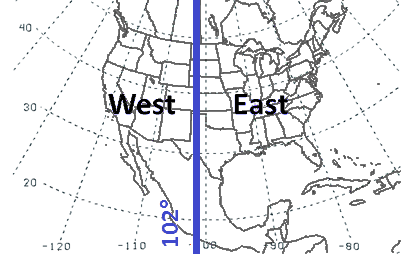 *
Example of web page for CONUSwww.spc.noaa.gov/exper/dryt
Example of web page for Alaskawww.spc.noaa.gov/exper/dryt
Web page (continued with animation controls, Parameter Overlays and Geopolitical Borders)
Sector ->
Animation control buttons ->
NEW order for overlays
Loads by default
<-Overlay control  (selecting a higher number than the other images will place image as top overlay).
NEW-GACC boundaries
Example of dProg/dT for May 29 2100 UTCForecast for 0.10 inch or greater is dominant overlay
3 hr fcst from 18 UTC GFS cycle
15 hr fcst from 06 UTC GFS cycle
Example of dProg/dT for May 29 2100 UTCForecast for DRYTH1 is dominant overlay
3 hr fcst from 18 UTC GFS cycle
15 hr fcst from 06 UTC GFS cycle
Use of the SPC Experimental Dry Thunderstorm Web page www.spc.noaa.gov/exper/dryt
June 2014 cases (CONUS and Alaska)
Each forecast is valid for a 3 hour time period and the times are the start times
21 hour forecast valid 21 UTC  (2 PM MST)
3 hour forecast valid 21 UTC  (2 PM MST)
Oak Fire 340 PM (MST) 6/17/14 and 24 hour lightning ending 12 UTC 6/18/2014 (1,3,10,30,100,300 CG flashes)
45 hour forecast valid 21 UTC  (2 PM MST)
93 hour forecast valid 21 UTC  (2 PM MST)
69 hour forecast valid 21 UTC  (2 PM MST)
Oak Fire 340 PM (MST) 6/17/14 and 24 hour lightning ending 12 UTC 6/18/2014 (1,3,10,30,100,300 CG flashes)
117 hour forecast valid 21 UTC  (2 PM MST)
9 hour forecast valid 21 UTC
 06/19/2014
6 hour forecast valid 18 UTC
 06/19/2014
12 hour forecast valid 00 UTC
 06/19/2014
24 hour lightning-color coded by 3 hr time period ending 12 UTC 06/20/21014
15 hour forecast valid 03 UTC
 06/19/2014
18 hour forecast valid 06 UTC
 06/19/2014
21 hour forecast valid 09 UTC
 06/19/2014
24 hour lightning-color coded by 3 hr time period ending 12 UTC 06/20/21014